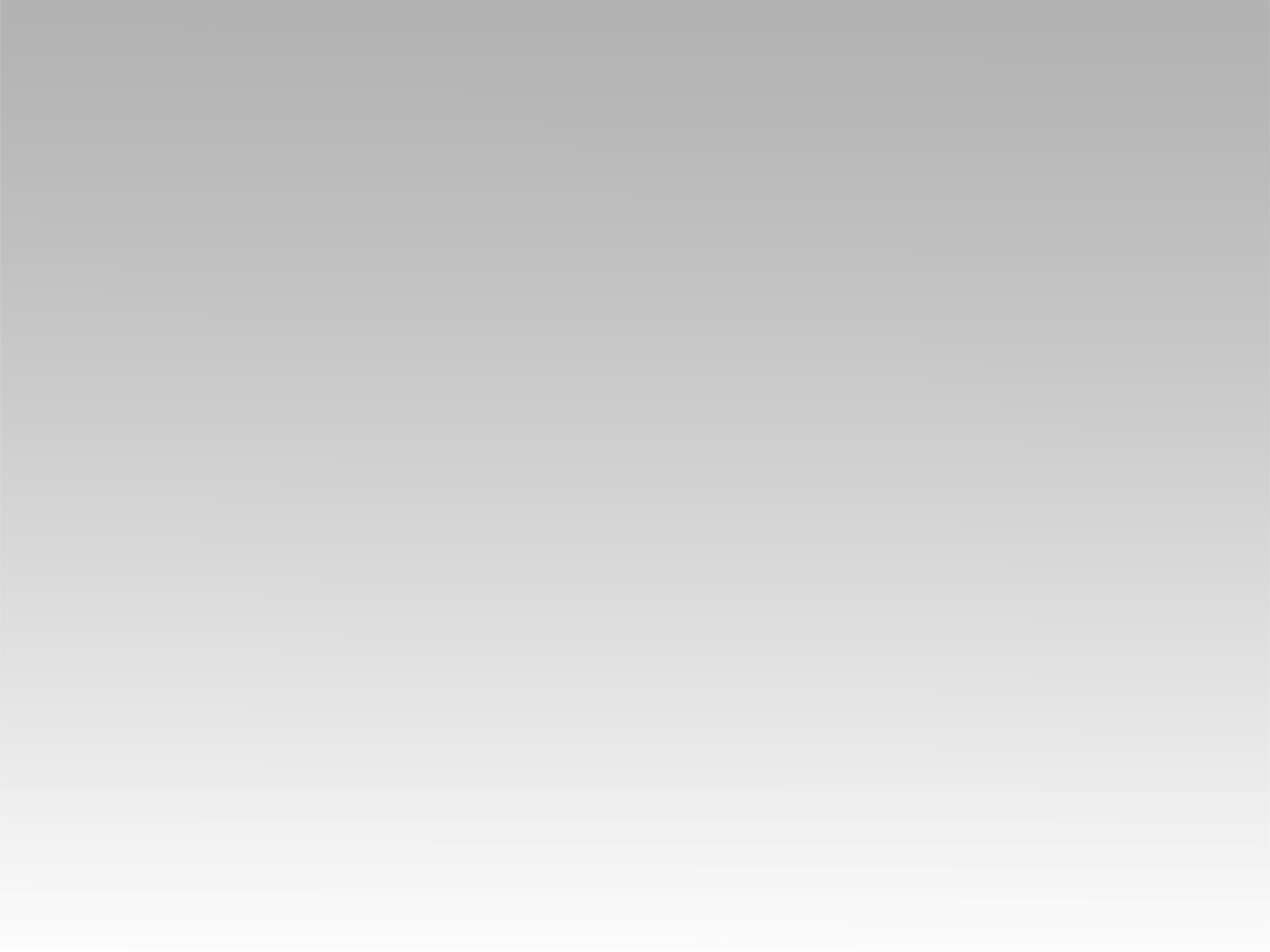 تـرنيــمة
لالهنا بنعد طريق
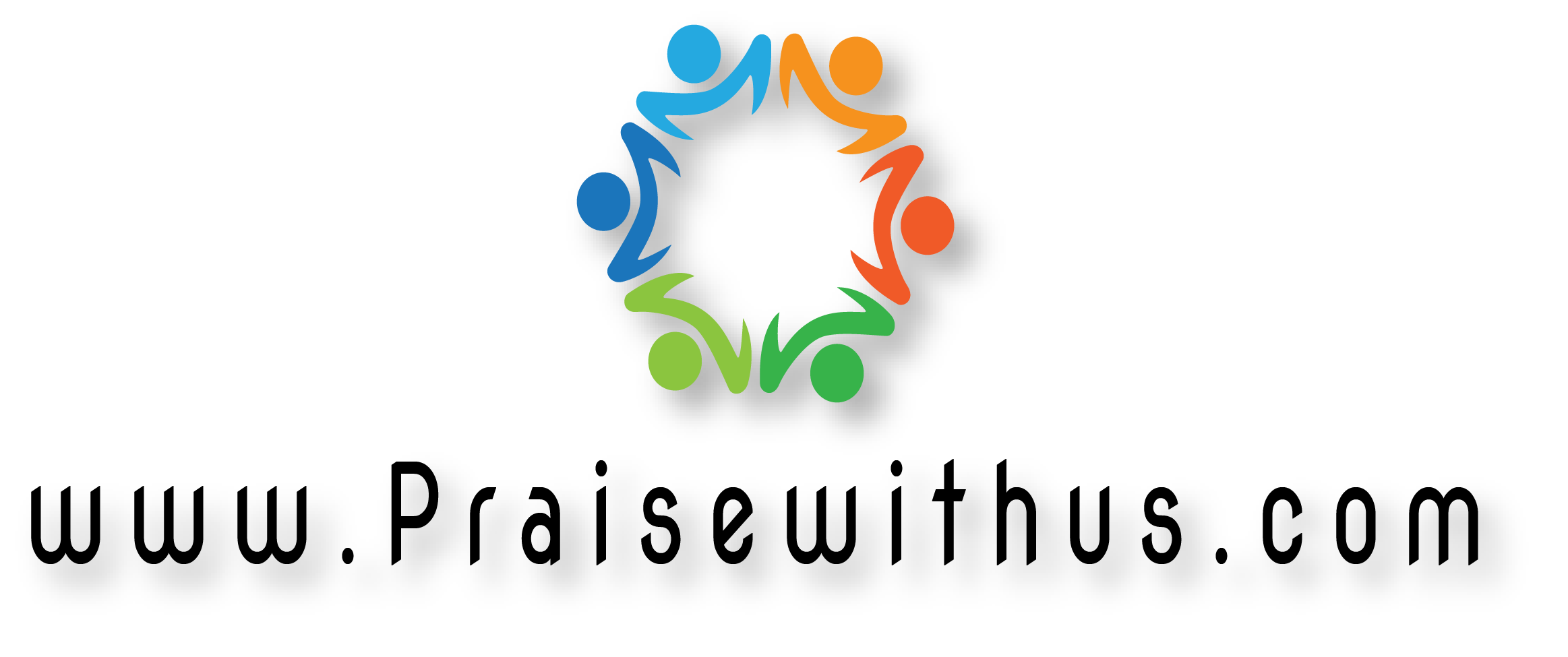 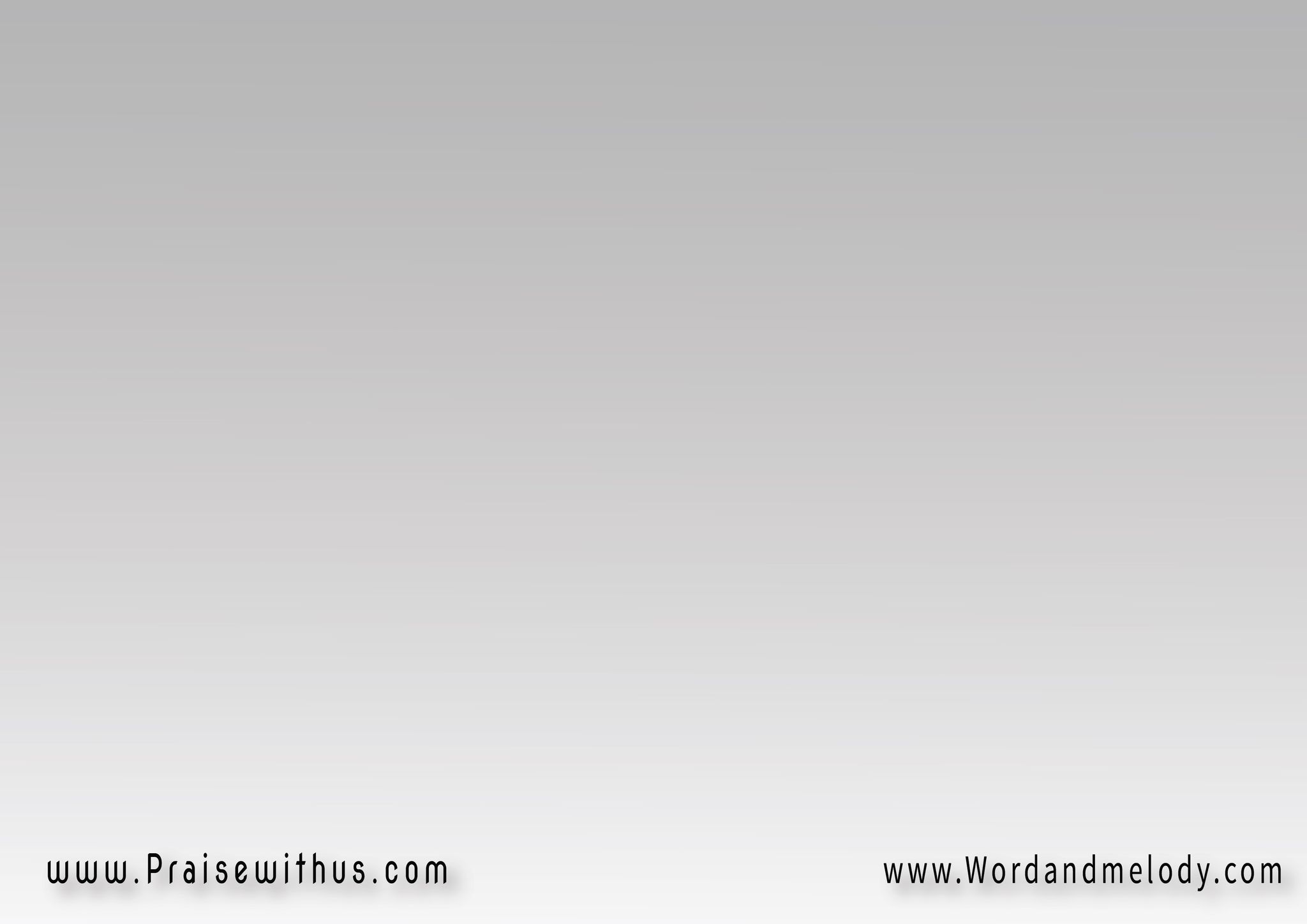 1- 
(لإلَهنا بنعِد طَريـــــــق 
وهُتافنا بيْهد أســوارْوَسْط القفْرْ ووَسْط الضِّيق بنرَنِّم ليَسُوع البَارْ)2
(باسم إلهنا باسم فادينا  رافعين راية الانتِصَار)2
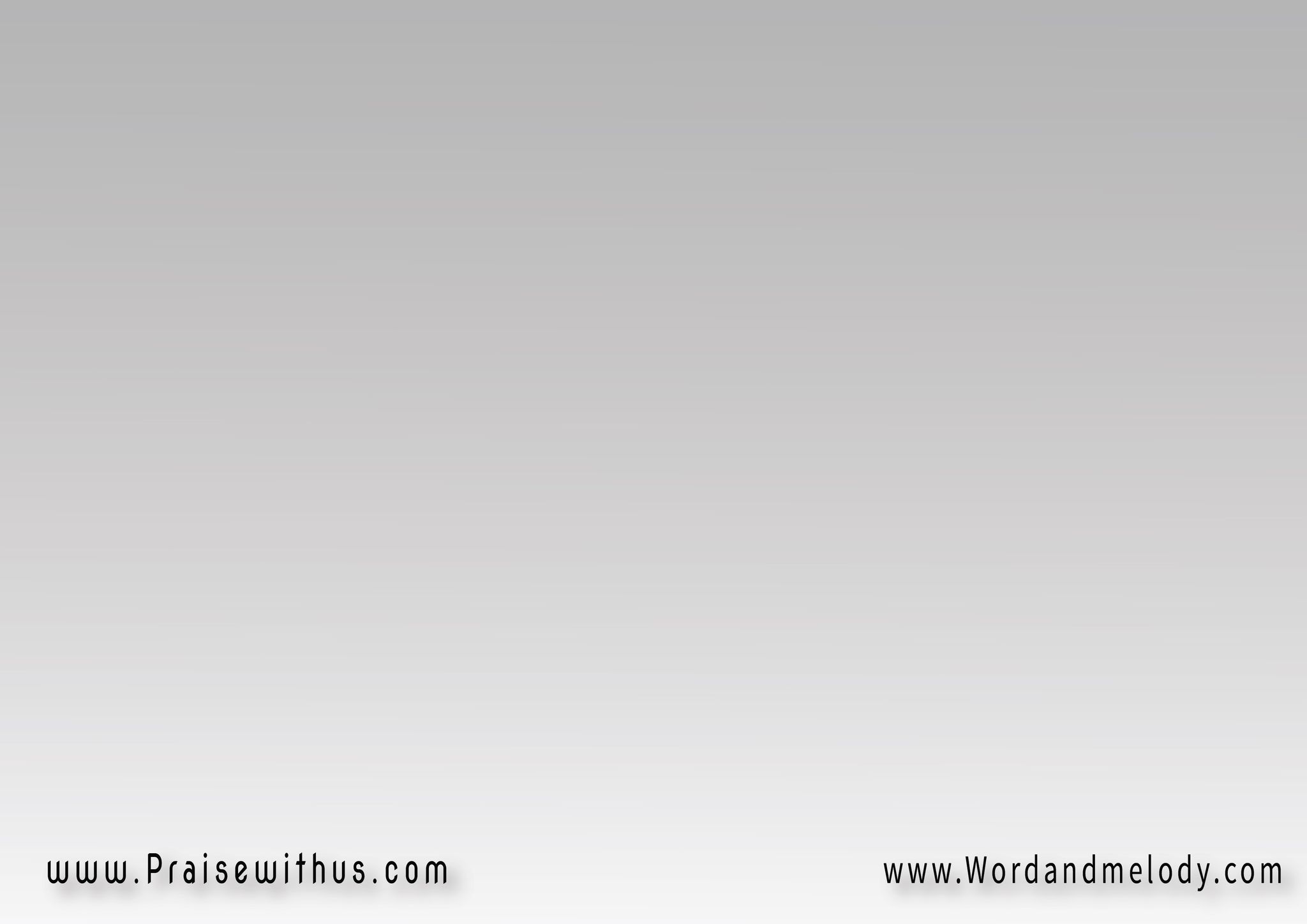 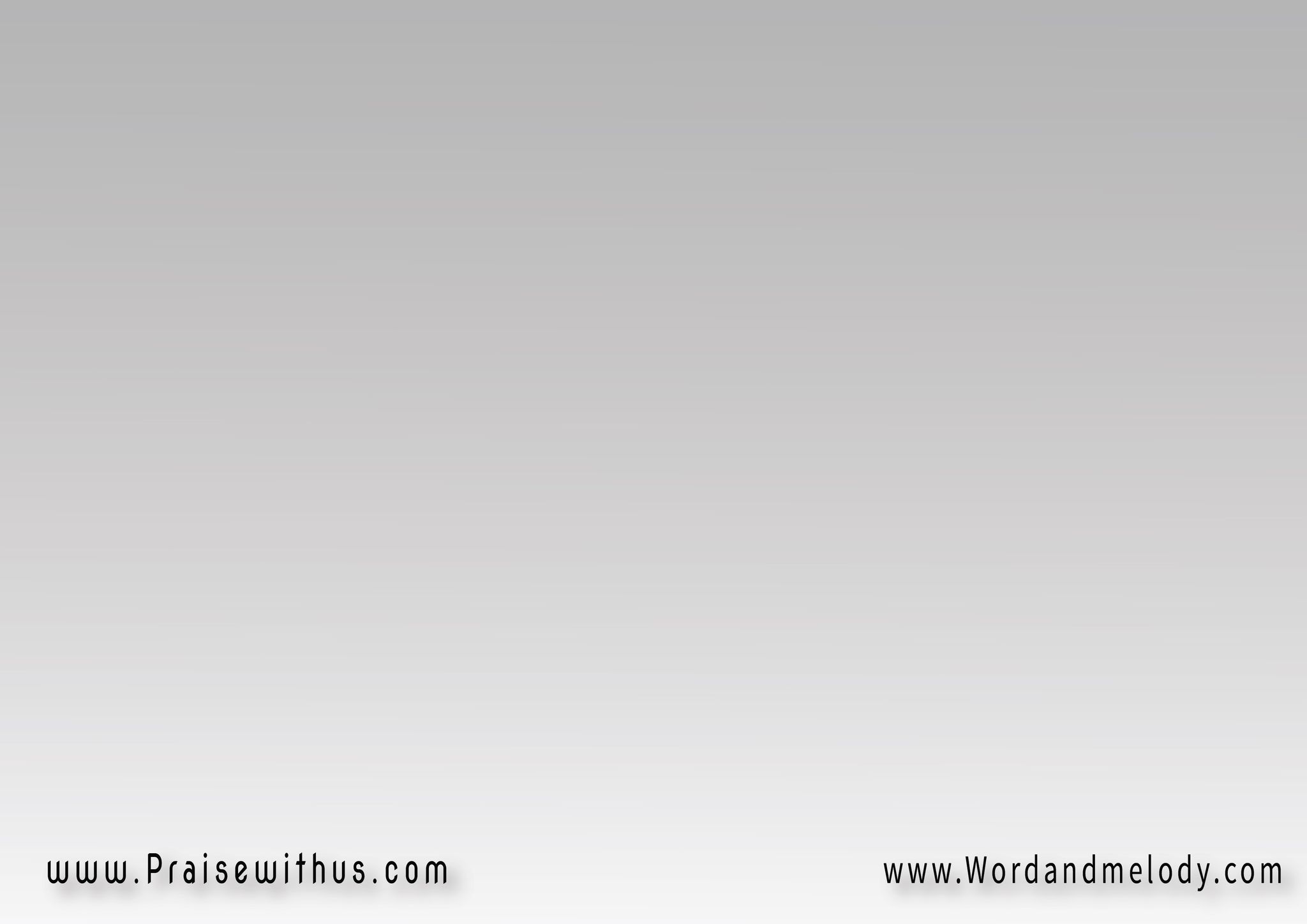 القرار:
(إنتَ السَّاكِنْ وَسْطِينا
وَسْط هُتافنا وأغانيناإنتَ مَصْدَر أفراحنـا  
وسَلامنا اللي مالِينا)2
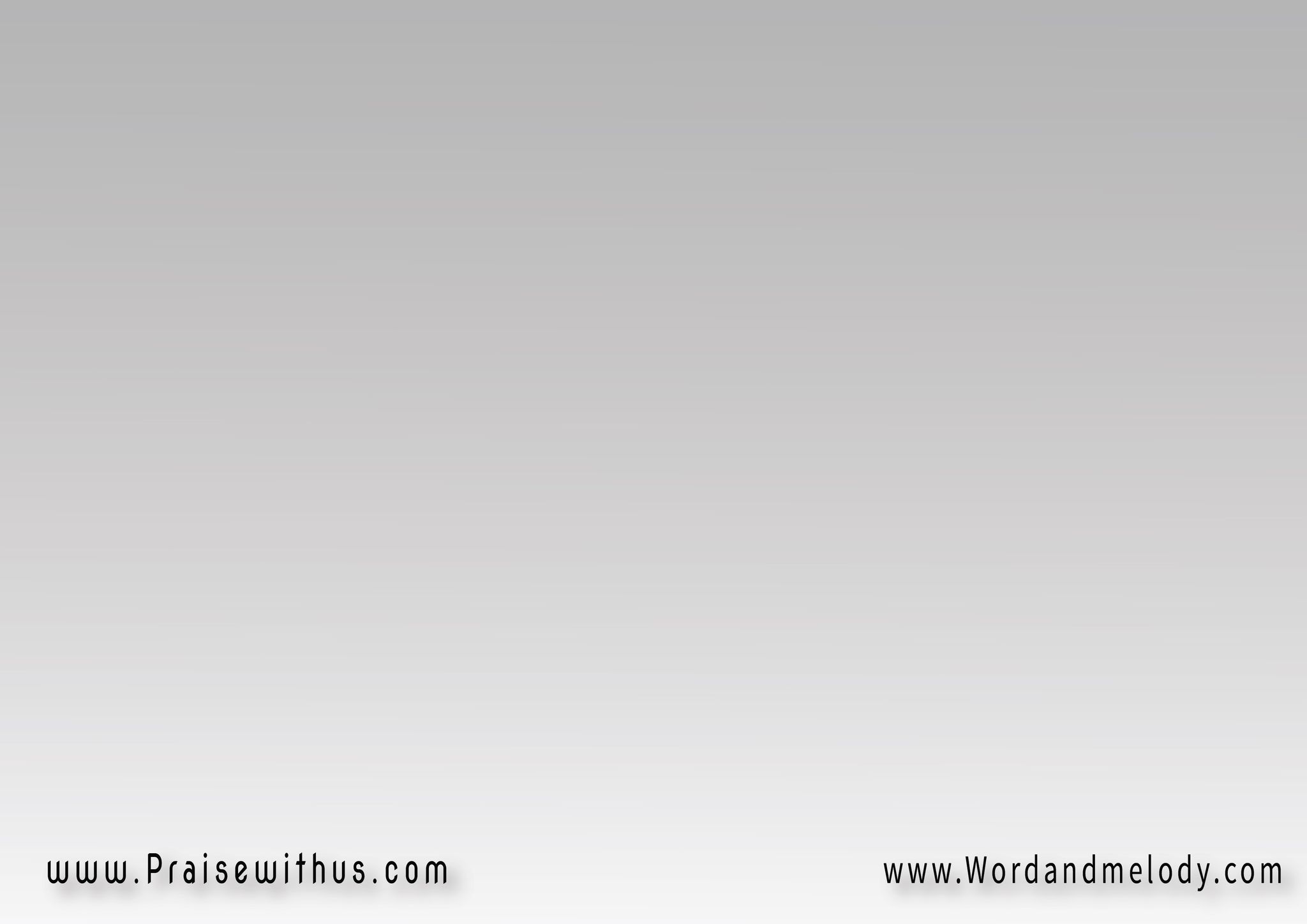 2- 
(إحنا شعبك المَنصور  
وبدمَّك إحنا غالبينْبهُتافنا العَدو مَأسُور  
ولسُلطان إبليس قاهـرينْ)2
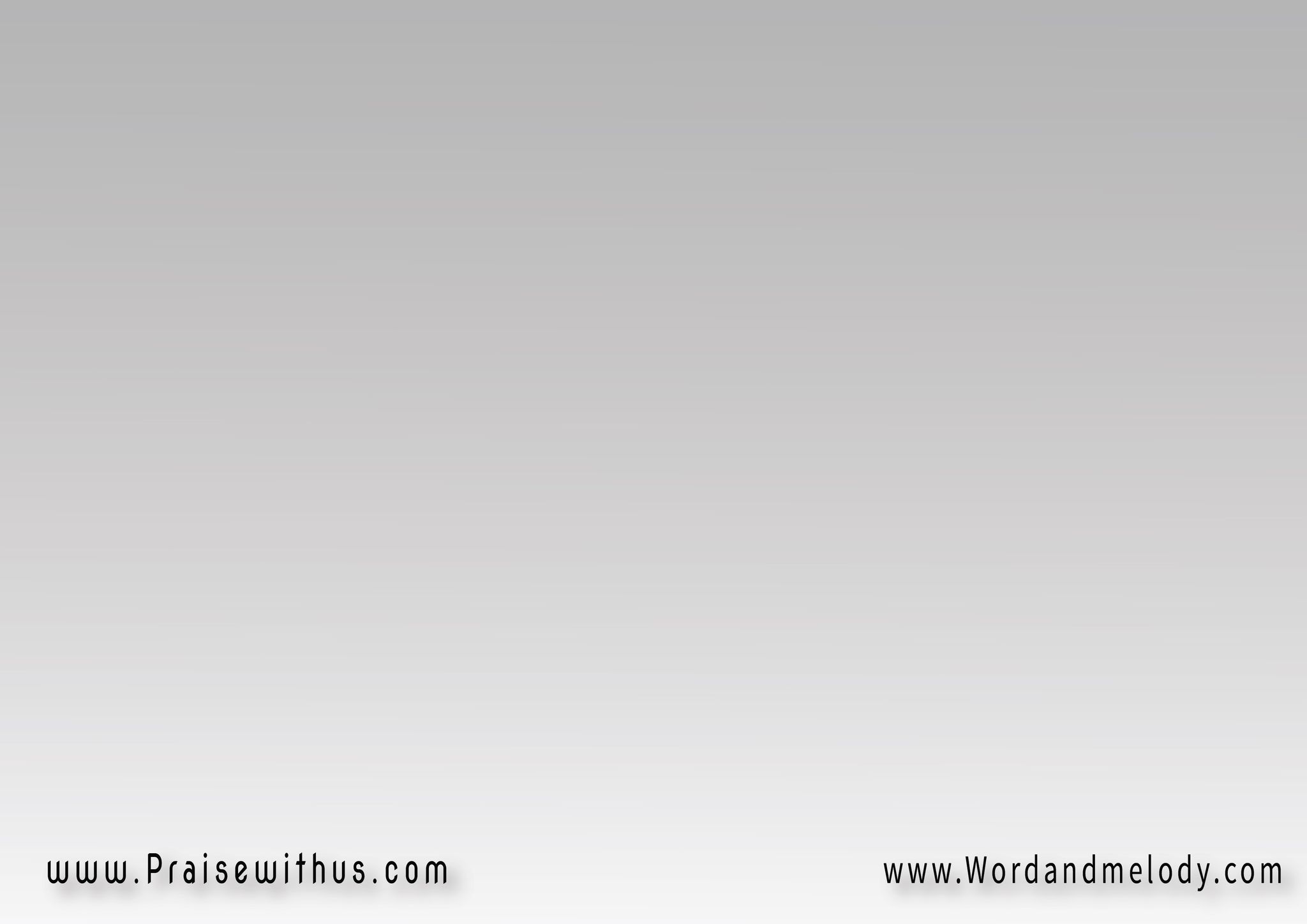 (إنتَ مَلِكنا وإنتَ قائِدناوإحنا في حَرْبِنا مُنتصرينْ)2
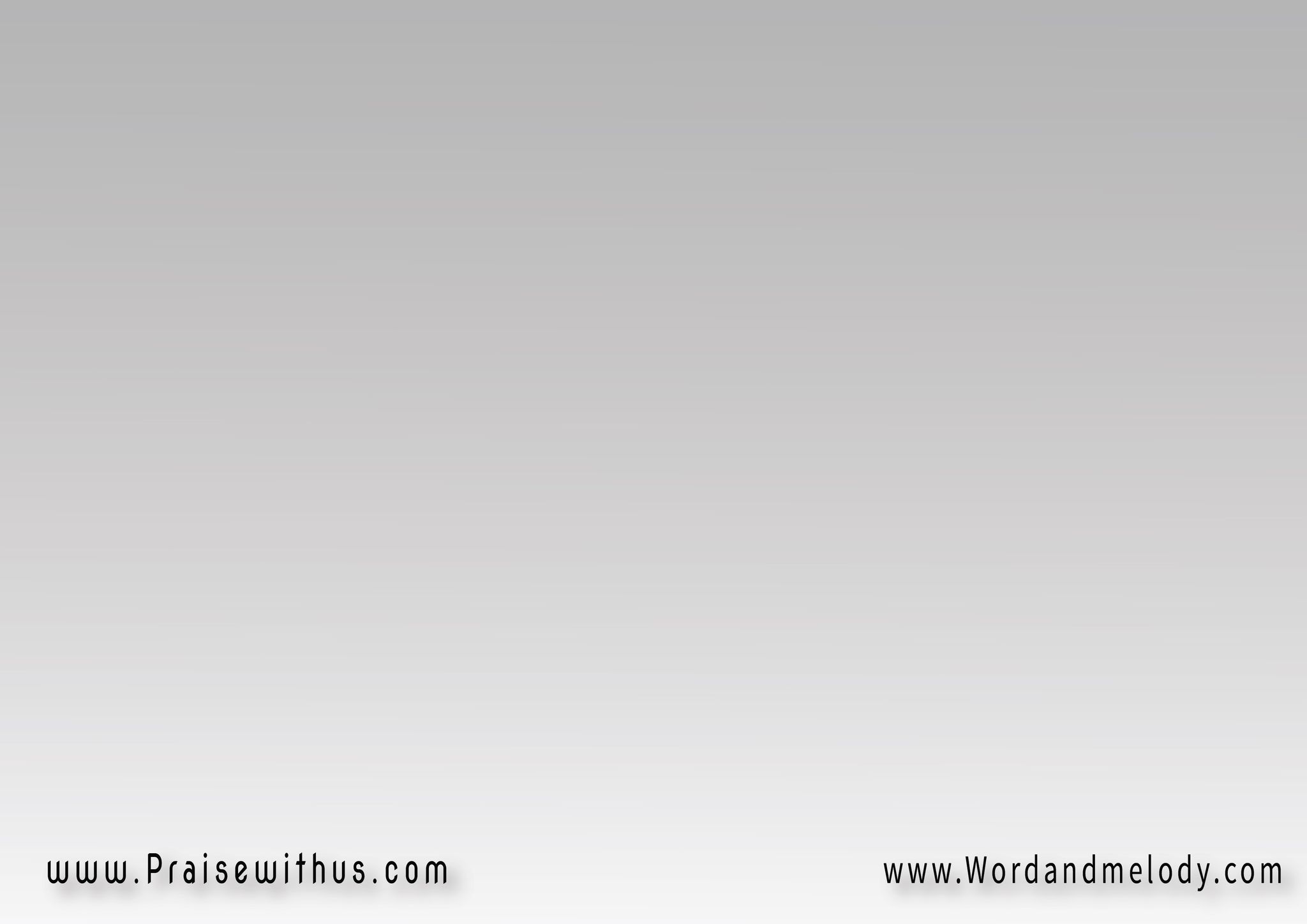 القرار:
(إنتَ السَّاكِنْ وَسْطِينا
وَسْط هُتافنا وأغانيناإنتَ مَصْدَر أفراحنـا  
وسَلامنا اللي مالِينا)2
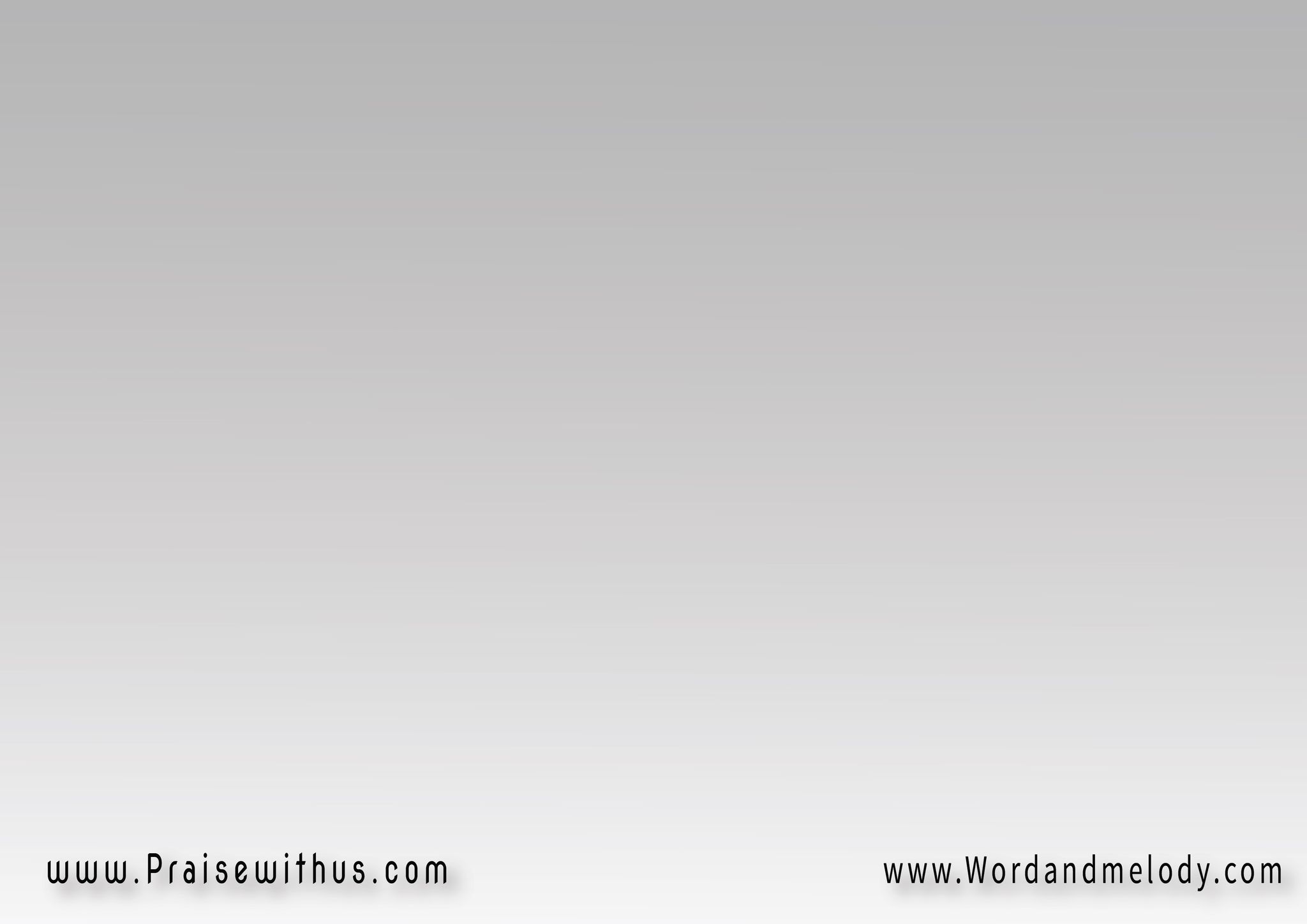 3- 
(كُلّ أيَّامنا أفراحْ   
ليالينـا أعْياد لِيَسوعْ 
وإنتَ ضَامِن الأفراحْ 
وإنتَ رجَانا يايَسوعْ)2
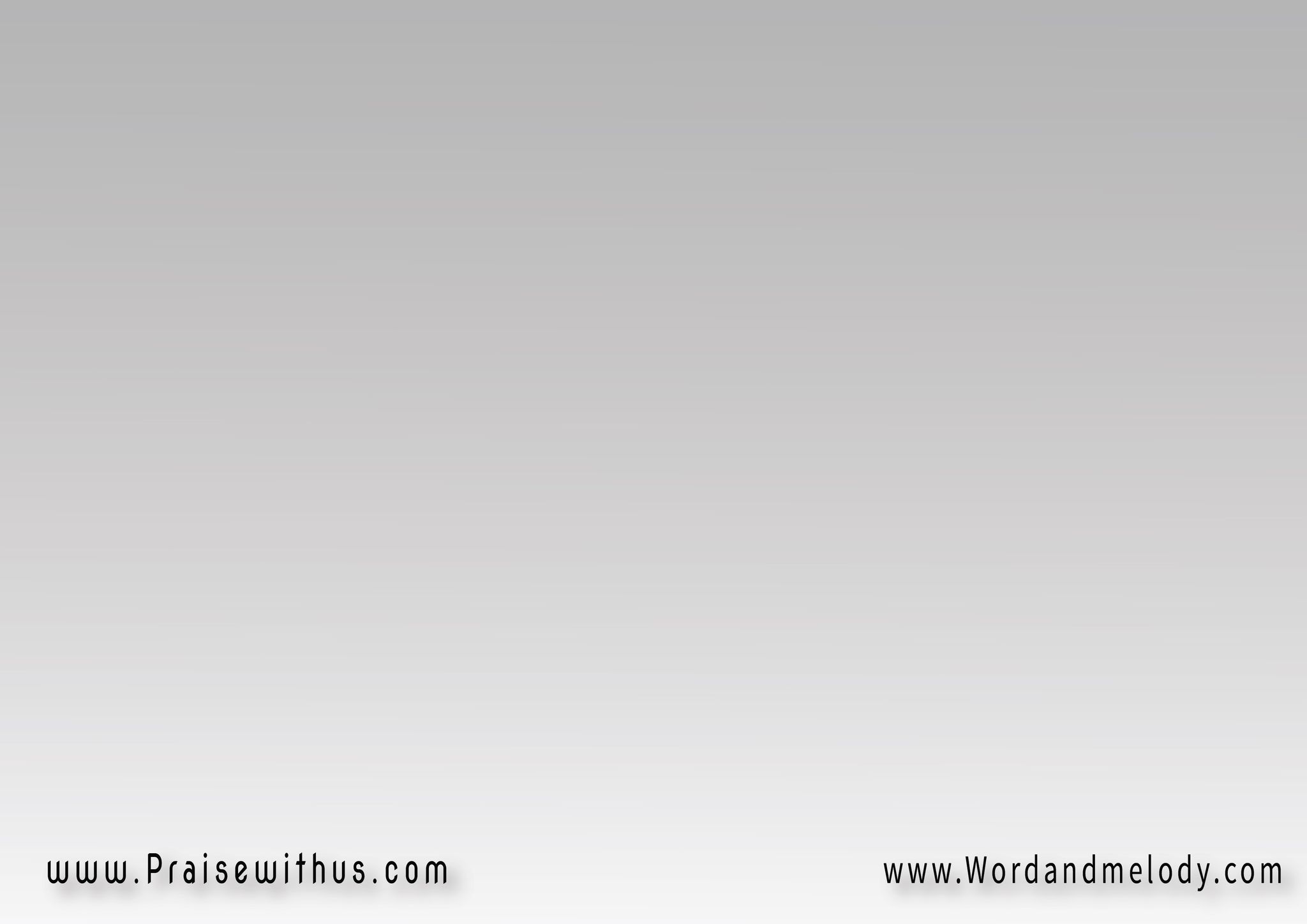 (عابرين إحنا وبتسبيحنــانِجعَـل الوَادي يَنبــــــوعْ)2
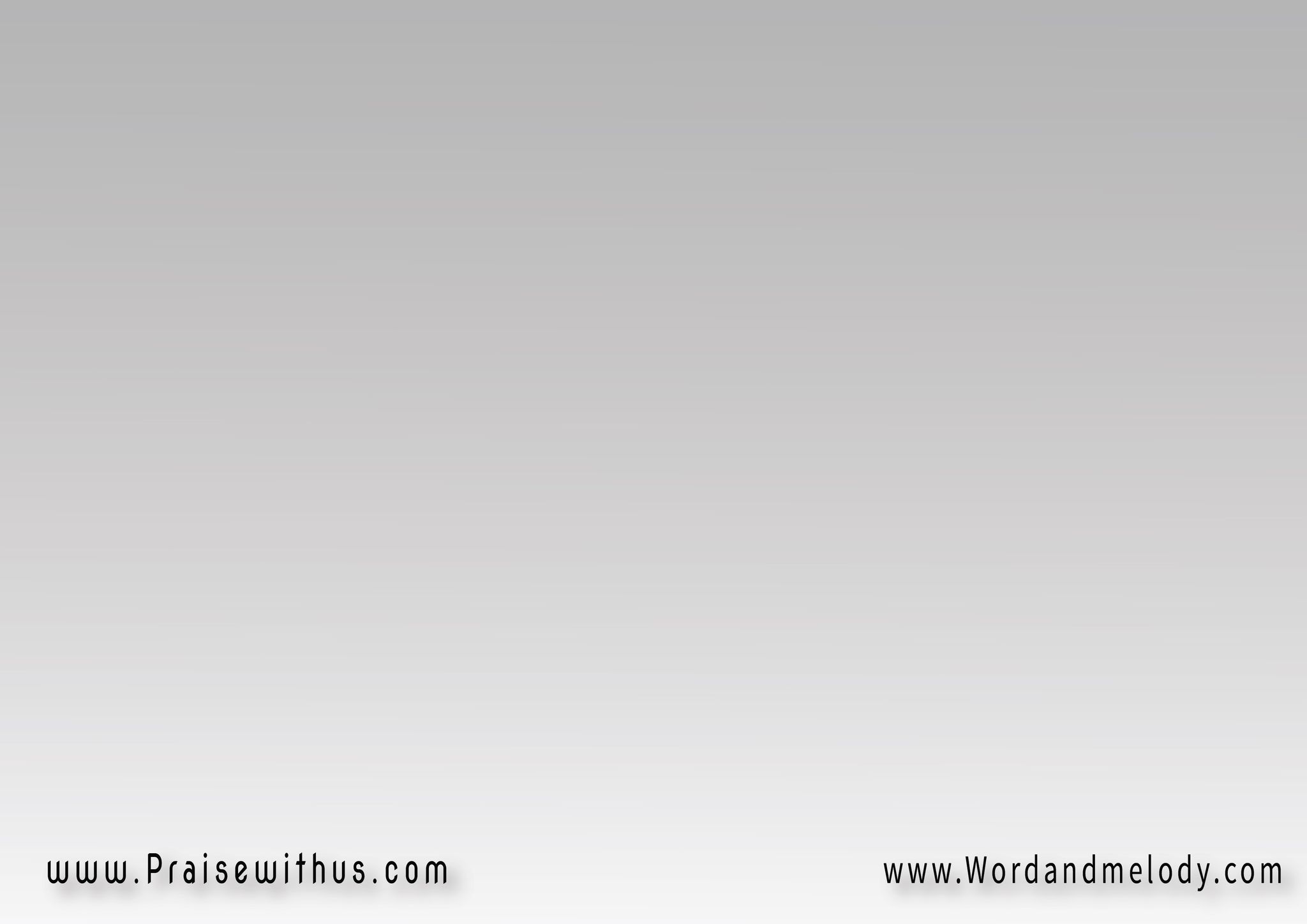 القرار:
(إنتَ السَّاكِنْ وَسْطِينا
وَسْط هُتافنا وأغانيناإنتَ مَصْدَر أفراحنـا  
وسَلامنا اللي مالِينا)2
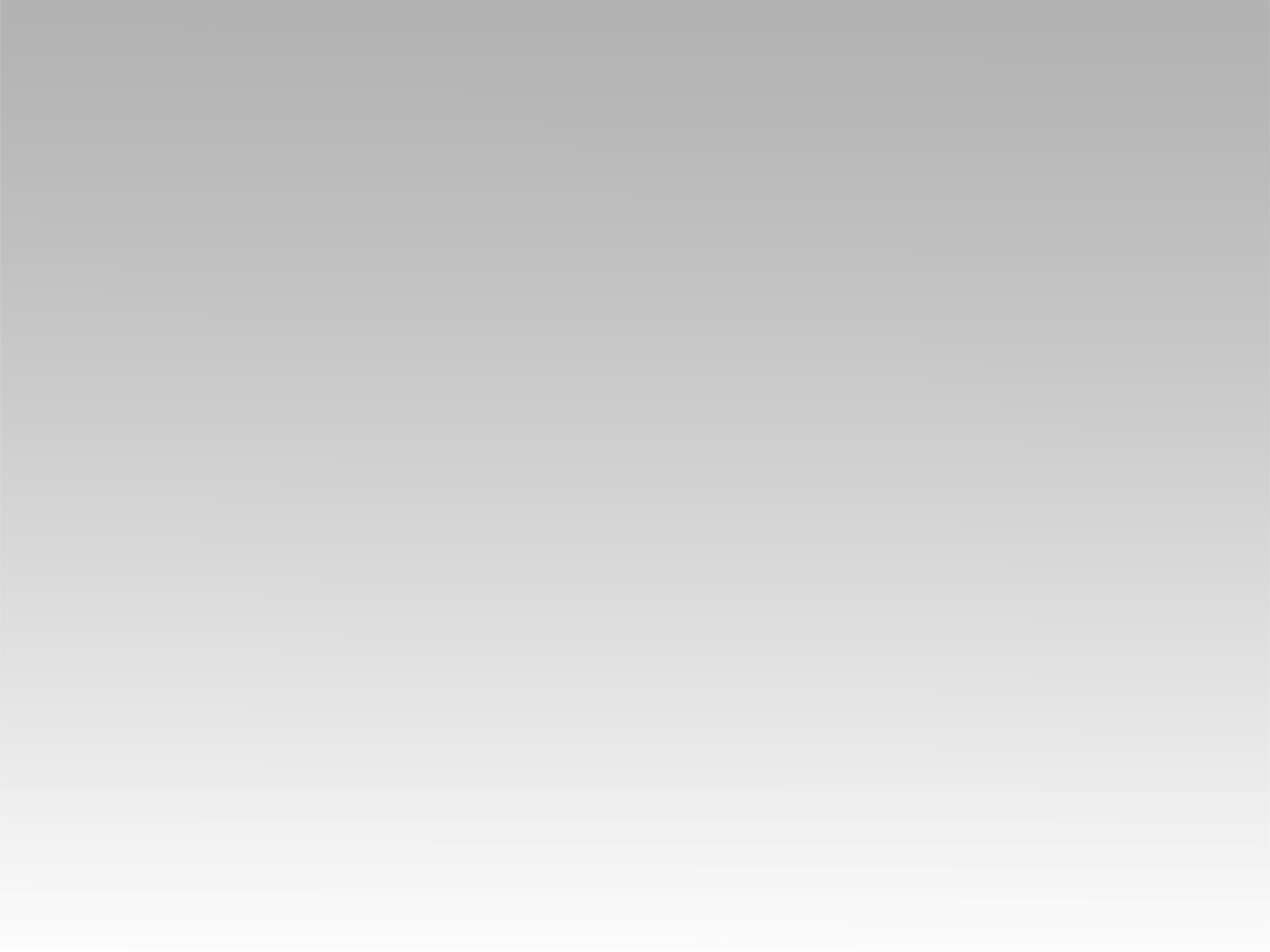 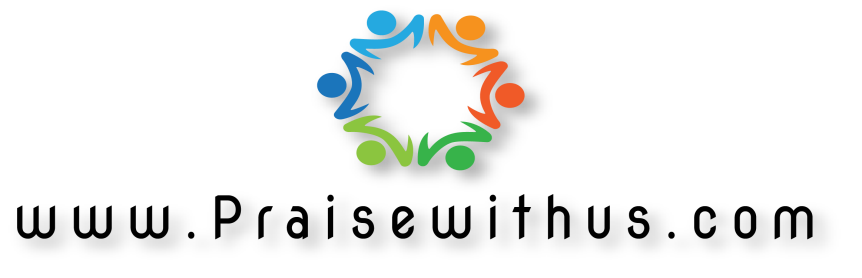